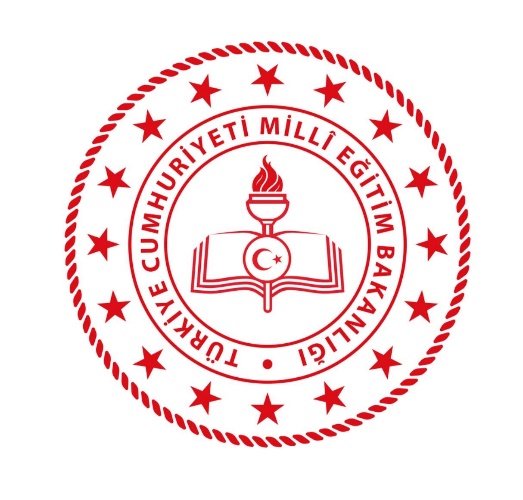 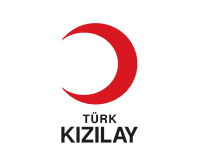 MİLLÎ EĞİTİM BAKANLIĞIİŞYERİ SAĞLIK VE GÜVENLİK BİRİMİ DAİRE BAŞKANLIĞI
2021
BOĞULMALAR
2
BOĞULMA
Boğulma; vücuttaki dokulara yeterli oksijen gitmemesi  sonucu dokularda bozulma meydana gelmesidir.
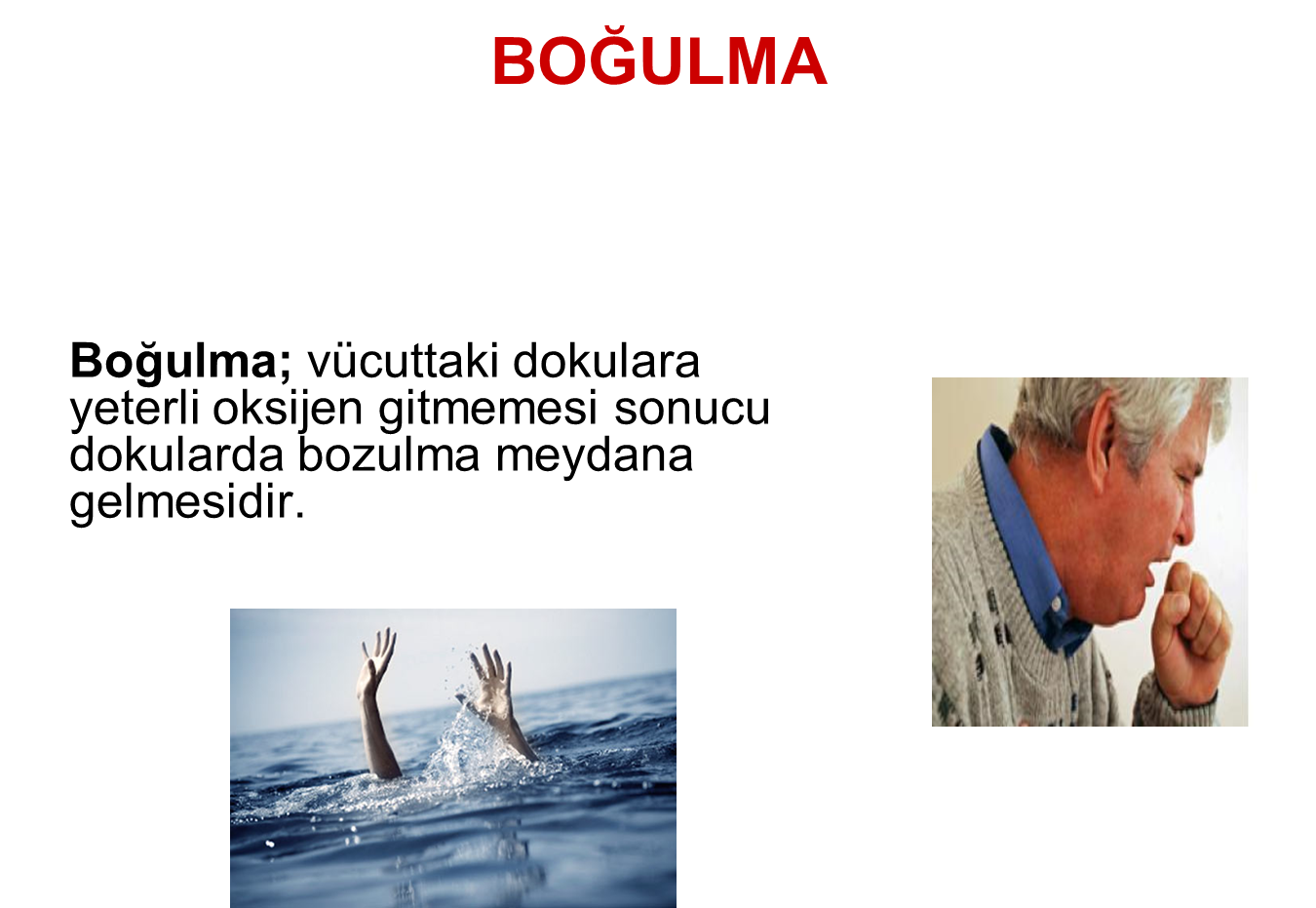 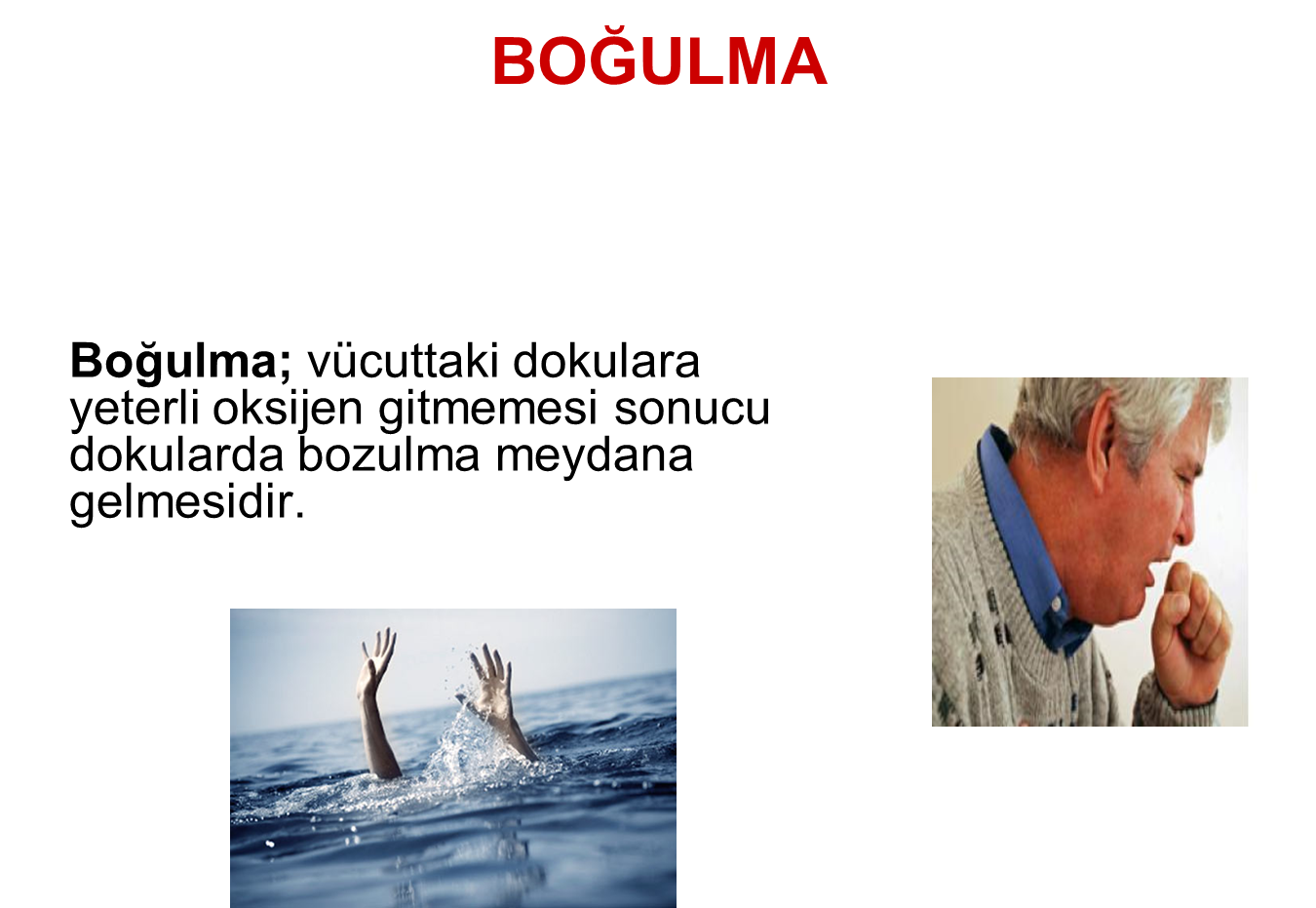 3
BOĞULMA NEDENLERİ
Bayılma ve bilinç kaybı sonucu dilin geriye kayması,
Nefes borusuna sıvı dolması,
Nefes borusuna yabancı cisim kaçması,
Asılma,
Akciğerlerin zedelenmesi,
Gazla zehirlenme,
Suda boğulma.
4
SUDA BOĞULMA
Suda boğulmalarda, boğulma  sırasında nefes borusu girişinin kasılmasına bağlı olarak akciğerlere çok az miktarda su girer.
Suda boğulmalarda özellikle soğuk havalarda 20-30 dakika geçse bile yapay solunum ve kalp masajına başlanmalıdır.
5
SUDA BOĞULMA
Suda boğulmalarda; kişi su (sığ su) içerisinde iken yapay solunum yapılması mümkündür.
Suya atlama sonucu genel vücut travması ve omurga kırıkları olabileceğinden kişi suda iken başın çok fazla arkaya itilmemesine dikkat edilir.
6
BOĞULMA BELİRTİLERİ
Nefes almada güçlük,
Gürültülü, hızlı ve derin solunum,
Ağızda balgam toplanması ve köpüklenme,
Yüz, dudaklar ve tırnaklarda morarma,
Genel sıkıntı hali, kararsızlık,
Bayılma.
7
BOĞULMALARDA İLK YARDIM
Boğulma nedeni ortadan kaldırılır.
Hasta/yaralının bilinci kontrol edilir.
Yaşam bulguları değerlendirilir.
Solunum yoksa temel yaşam desteği uygulanır.
Derhal 112 aranarak tıbbi yardım istenir.
Hasta/yaralının yaşam bulguları izlenir.
8
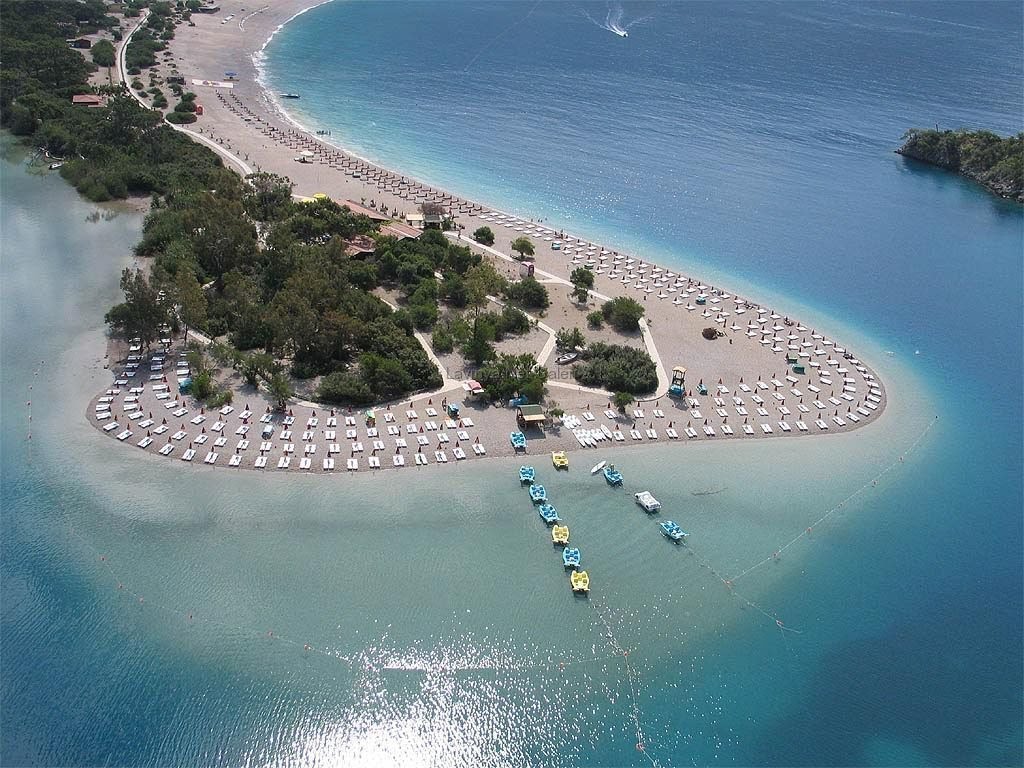 9